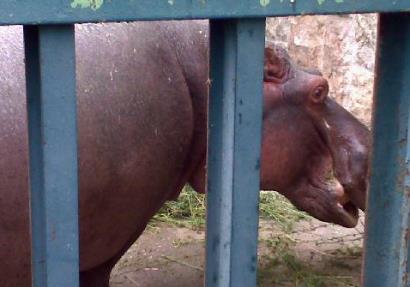 Kutya hideg időben
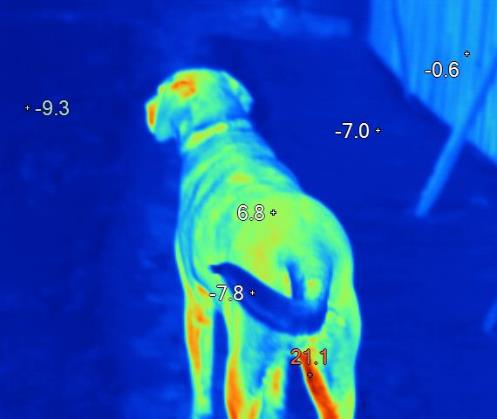 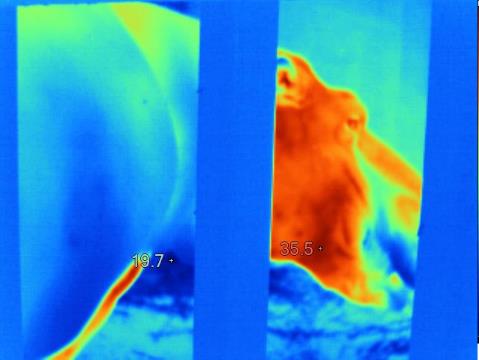 A víziló a vízben hűtötte magát.
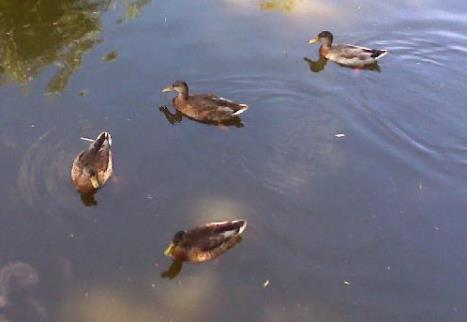 Kutya meleg időben
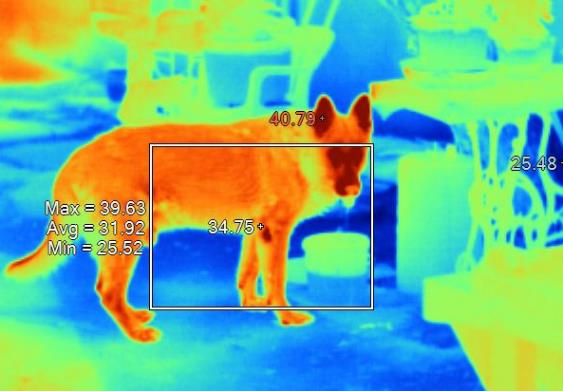 A kacsák a tavon úszkálnak.
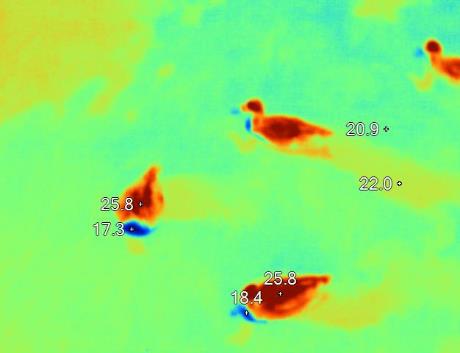 Az állatok és a külső hőmérséklet
Az élőlényeknek szükségük van fűtésre vagy hűtésre!Állandó testhőmérsékletűek az emlősök, madarak.
A hüllők nem képesek testhőmérsékletük állandó értéken tartására, „hidegvérűek”. Hűvös időben napoznak, meleg időben nyirkos, árnyékos helyekre húzódnak.
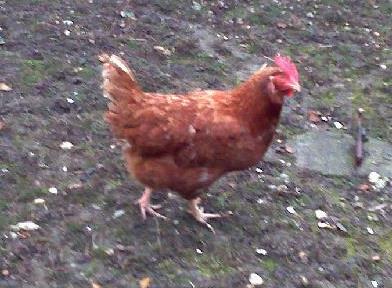 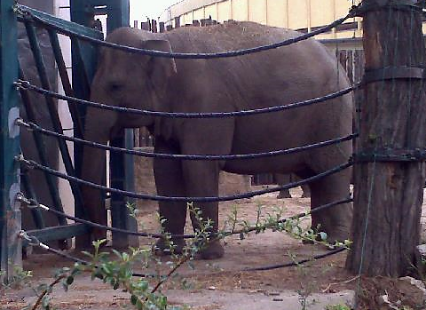 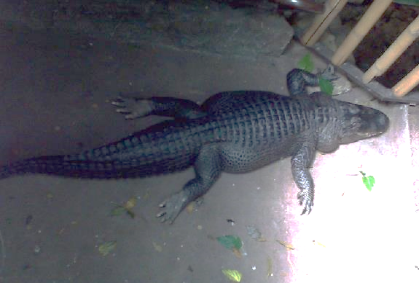 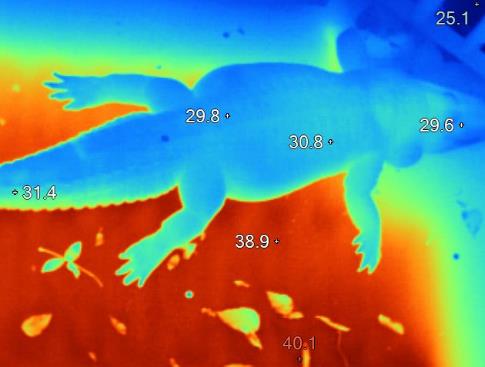 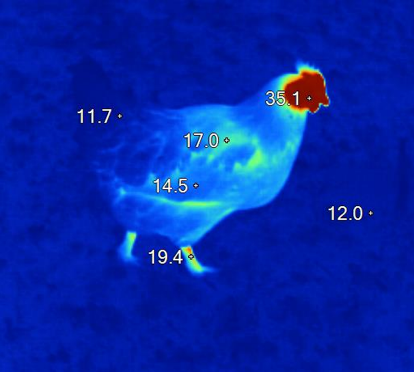 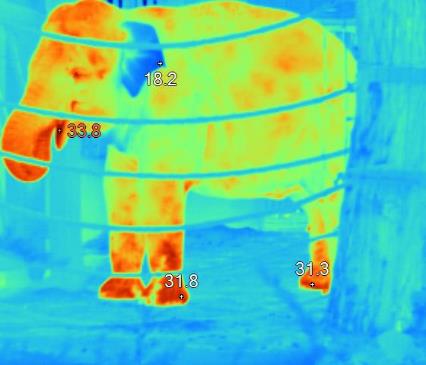 Az állatok „belső termosztátja”
Hősugárzás
HŐKAMERA
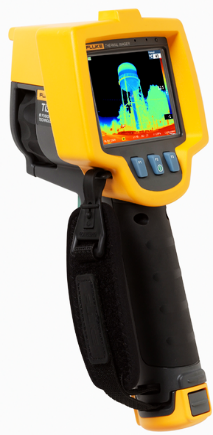 Hő sugárzás-visszaverődés
TÁRGY
Hősugárzás
Hősugárzás-áteresztés
Hősugárzás
Hőkép létrejötte
[Speaker Notes: A hőkamera az infravörös tartományban működik, a „hőképet” 3 féle hősugárzás hozza létre. A 320*240 képpont 76 800 „hőmérséklet mérést” jelent egy kattintásra. A hőkép képpontjai hőmérsékleti adatokként is kiexportálhatók, pl. Excel munkalapra.]